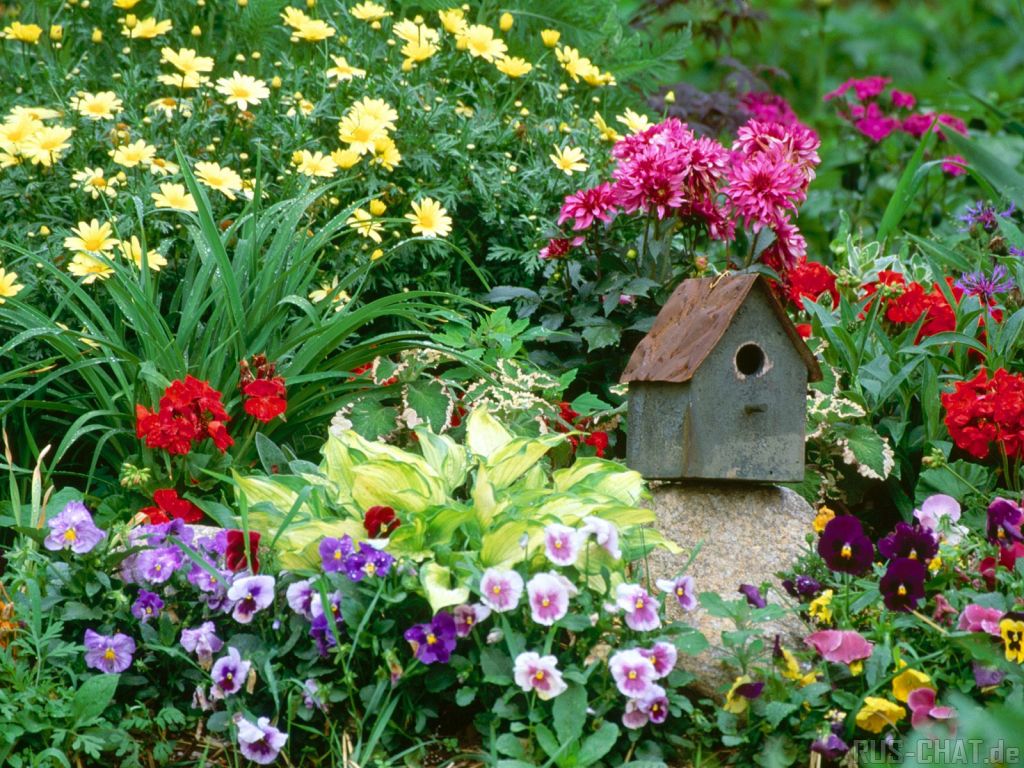 http://www.o-detstve.ru
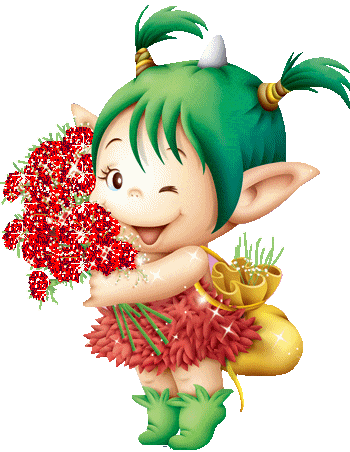 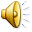 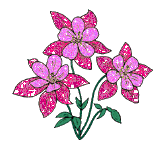 С Днем 8 Марта!
Конкурс «Мастер презентаций - 2012»
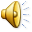 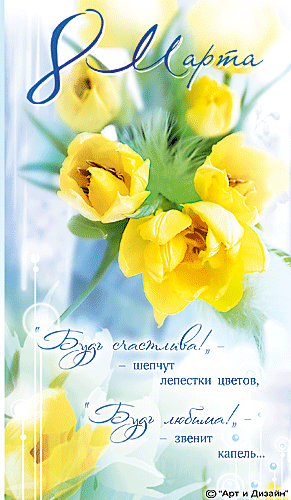 http://www.o-detstve.ru
День весенний , не морозный,
День веселый и мимозный – 
Это мамин день!
            День просторный, не капризный;
            День подарочный, сюрпризный – 
            Это мамин день!
День без облачный, не снежный;
День взволнованный и нежный – 
Это мамин день!
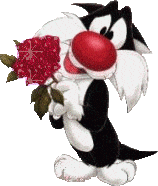 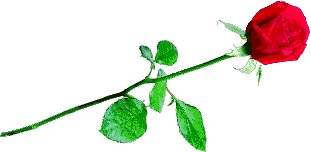 Конкурс «Мастер презентаций - 2012»
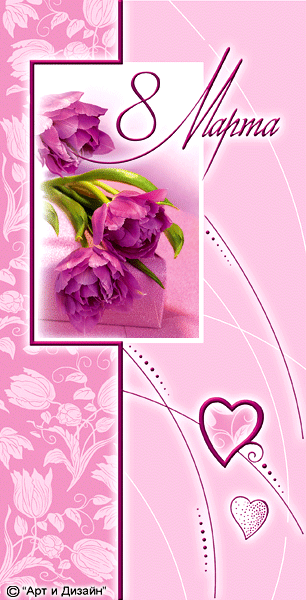 http://www.o-detstve.ru
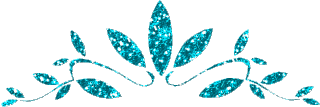 8 марта  - день торжественный,
День радости и  красоты.
На всей земле он дарит женщинам 
Свои улыбки и цветы.
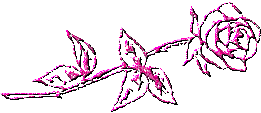 Конкурс «Мастер презентаций - 2012»
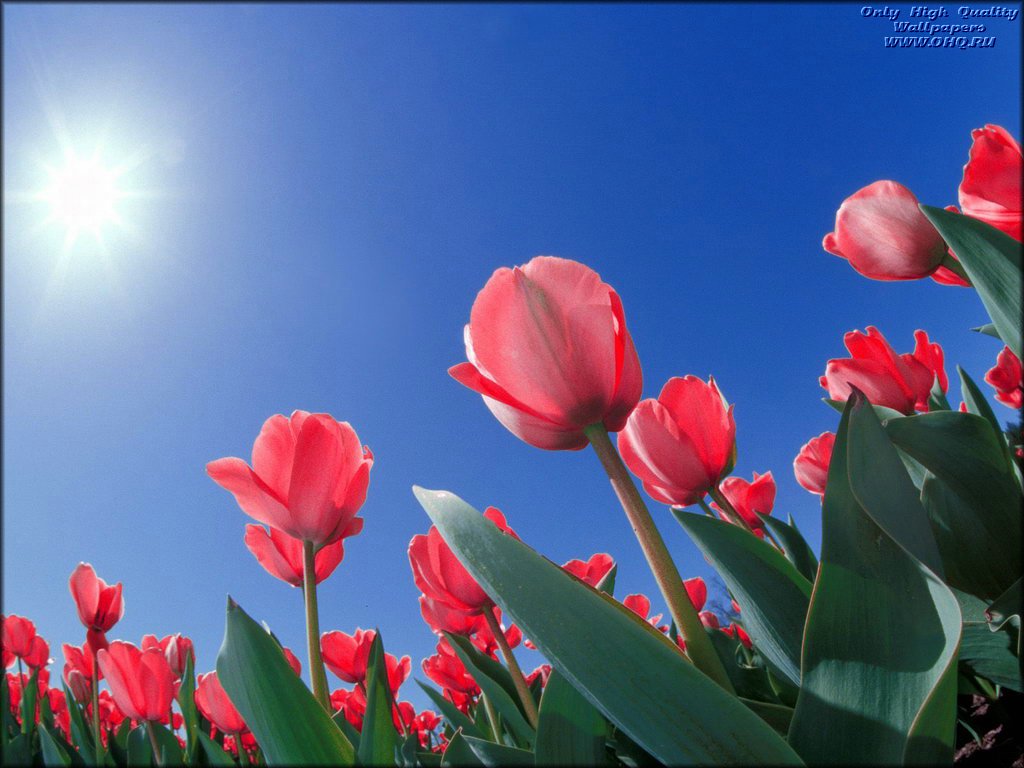 Все чаще солнечные зайчики
Теперь заглядывают к нам.
Их ловят девочки и мальчики.
Чтобы раскрасить праздник мам.
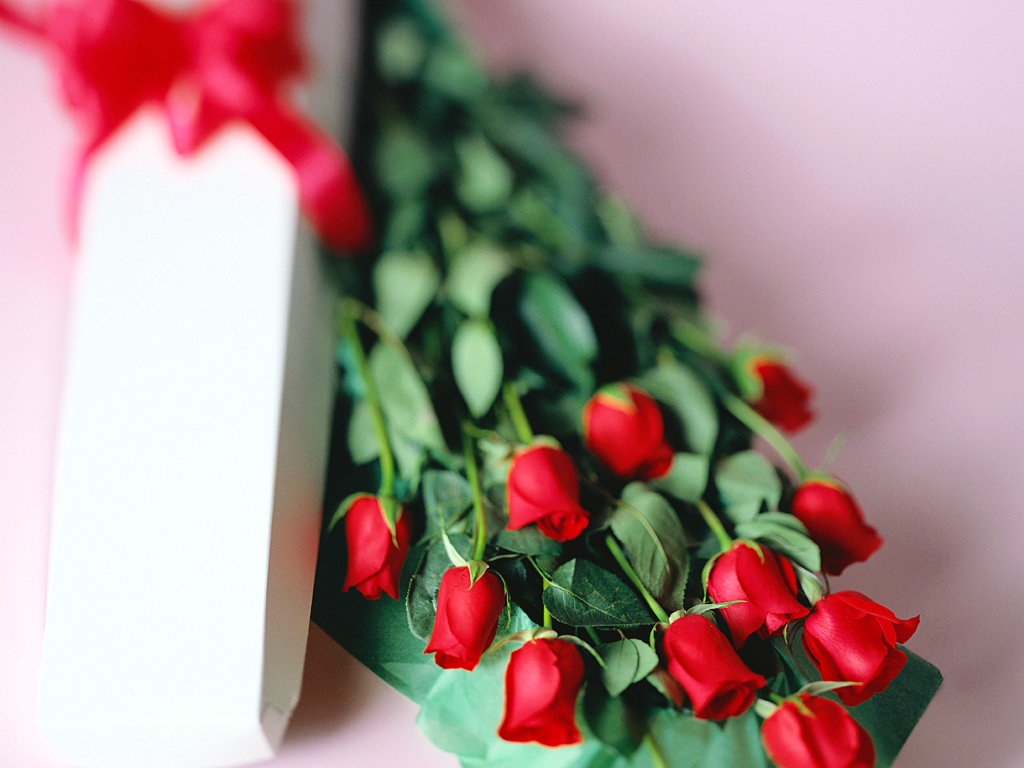 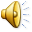 Родную нашу маму 
Поздравим с женским днем!
И песенку о маме
Сегодня мы споем.
О любимых и родных наших мамах дорогих
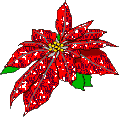 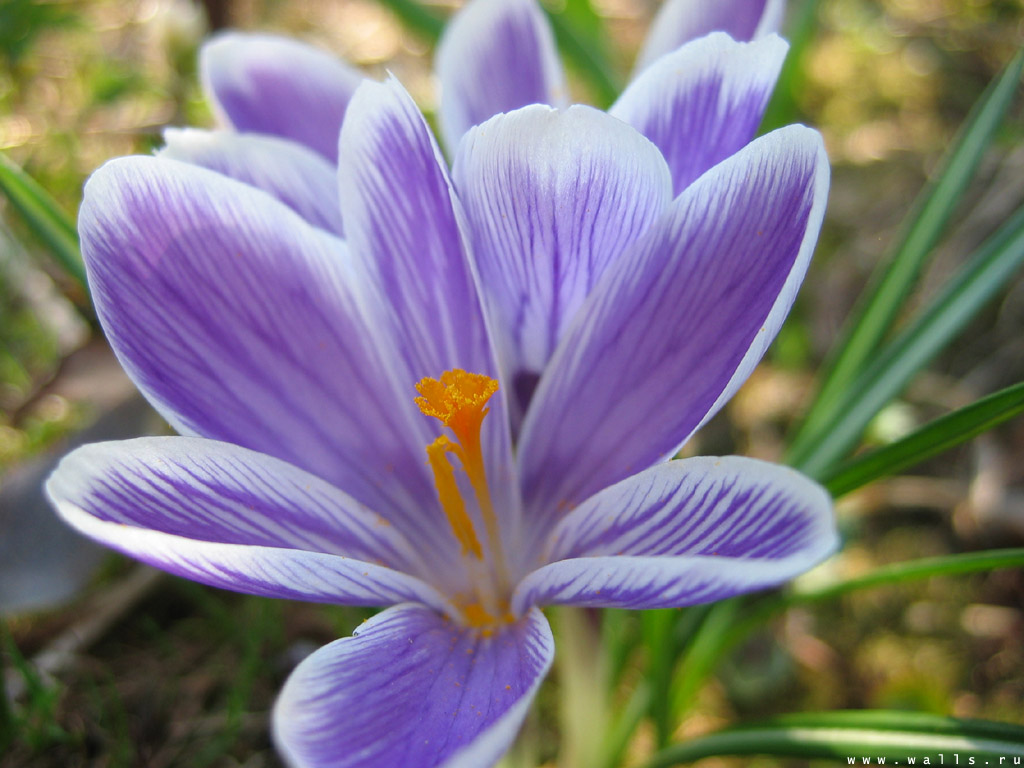 http://www.o-detstve.ru
Этот праздник цветами украшен,
Огоньками улыбок согрет.
Мамам, бабушкам, сестрам старшим
Наш горячий привет. Привет!
Конкурс «Мастер презентаций - 2012»
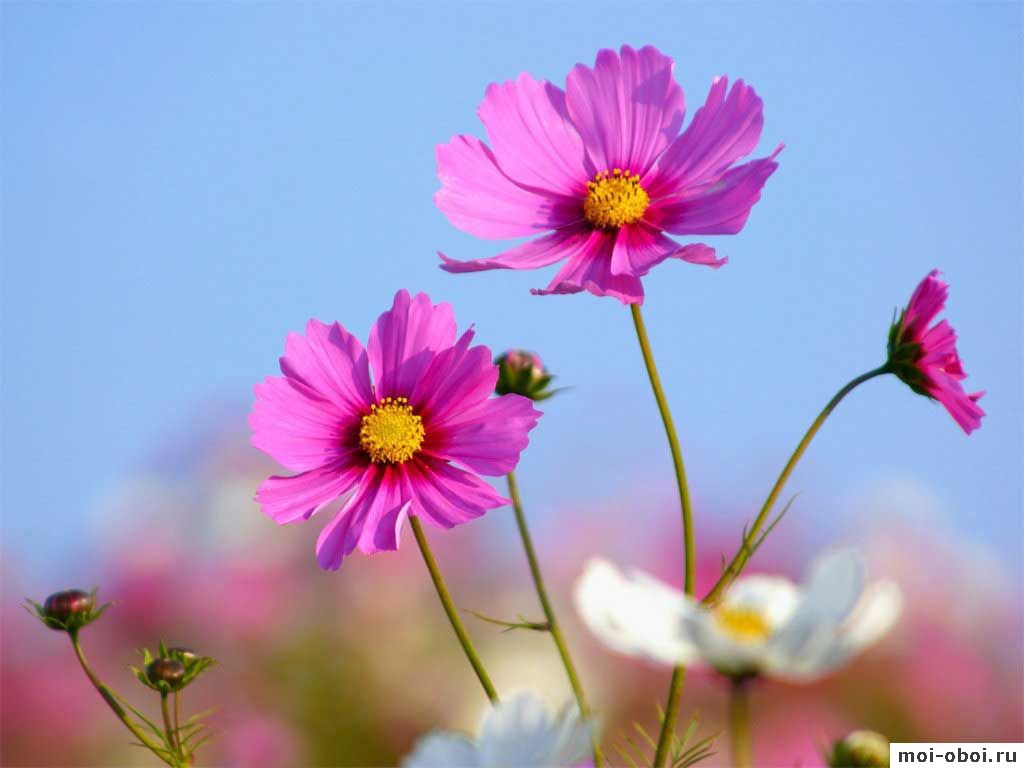 Много у бабушки с нами хлопот:
Варит нам бабушка сладкий компот.
Шапочки теплые надо связать, 
Сказку веселую нам рассказать.
Трудится бабушка целые дни,
Бабушка, милая, сядь, отдохни!
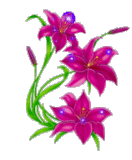 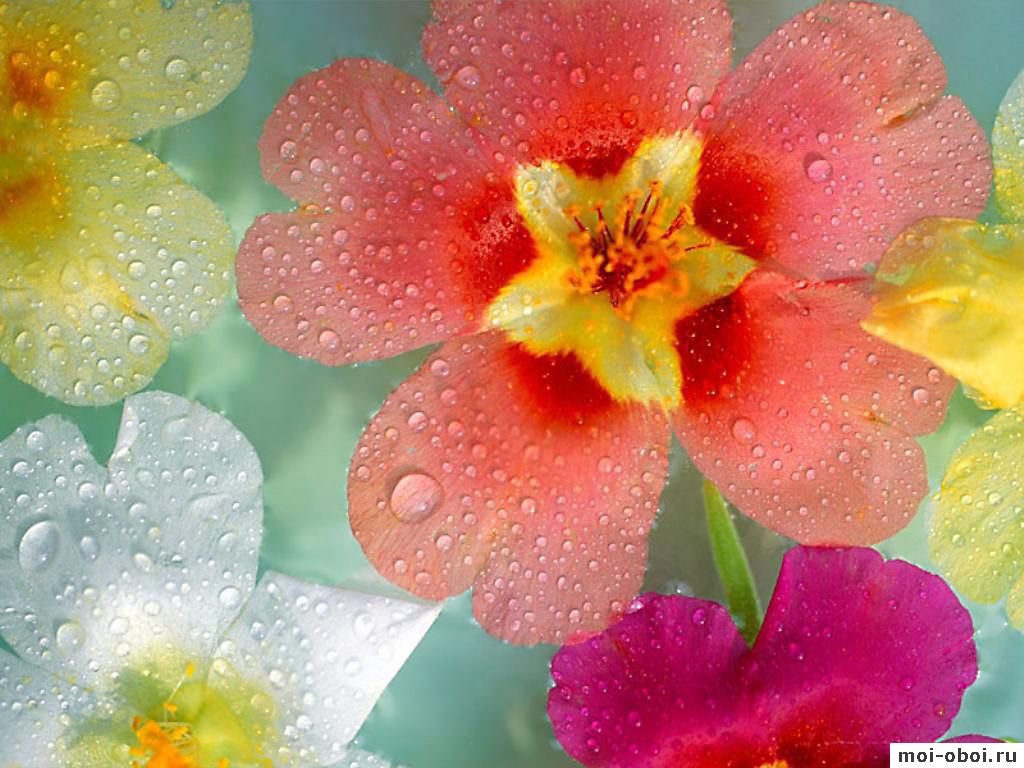 Отступили холода,
К нам пришла весна-красна.
И не даром праздник мамин
Из весенних самый ранний.
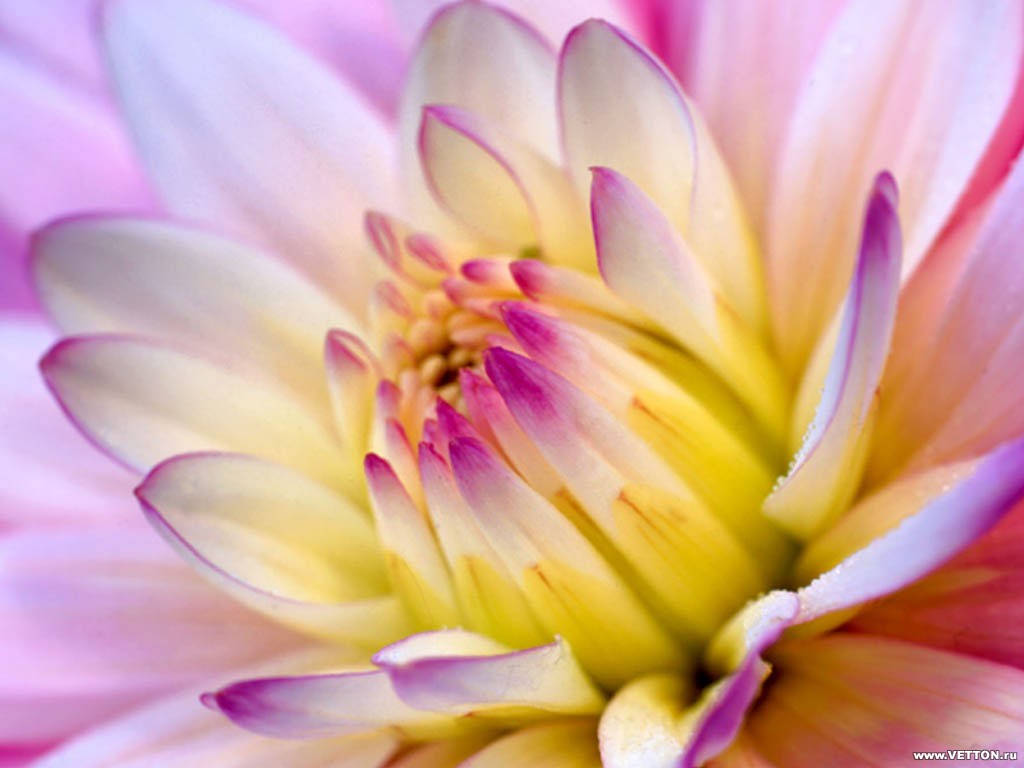 http://www.o-detstve.ru
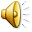 Милую мамочку
Все мы поздравим,
Песню споем для нее.
Скажем, что очень,
Скажем, что очень,
Очень мы любим ее! Да – да!
Конкурс «Мастер презентаций - 2012»
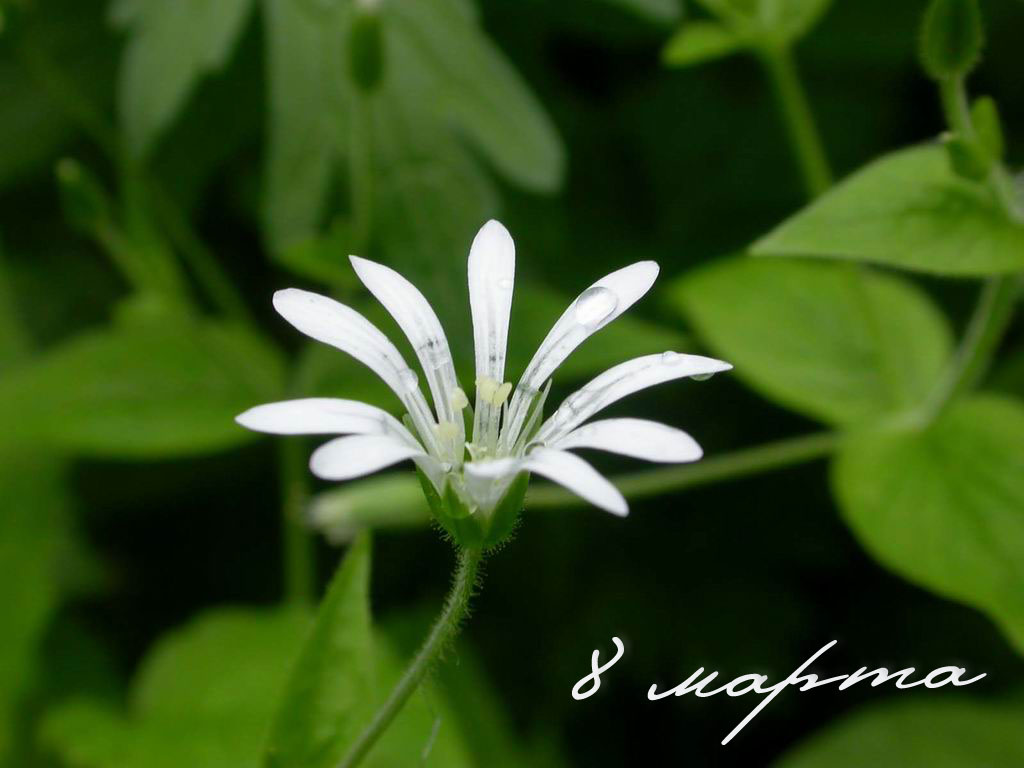 Обойди весь мир вокруг,
Только знай заранее.
Не найдешь теплее рук
И нежнее маминых.
Не найдешь на свете глаз

Ласковей и строже.

Мама каждому из нас 

Всех людей дороже.
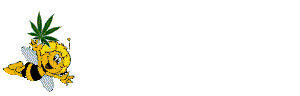 Сто путей, дорог вокруг

Обойди по свету:

Мама – самый лучший друг,

Лучше мамы – нету!
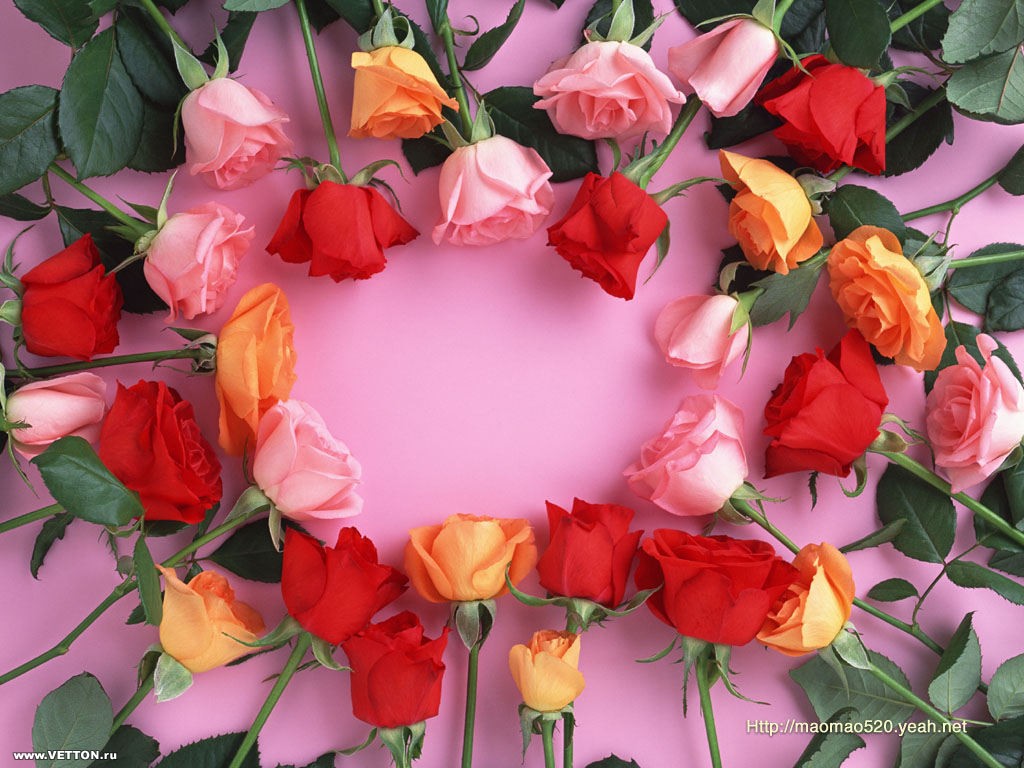 http://www.o-detstve.ru
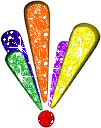 8 Марта
Конкурс «Мастер презентаций - 2012»